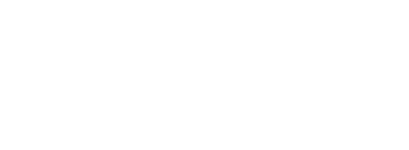 ЗВІТ - 2022
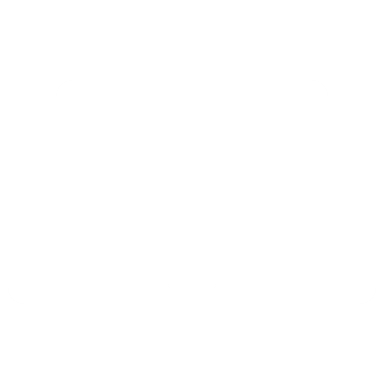 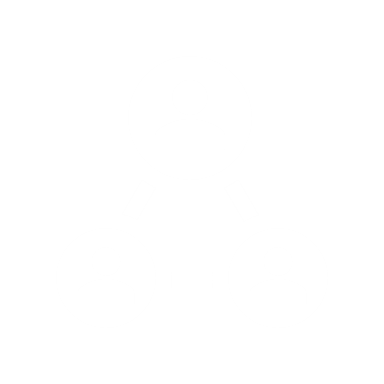 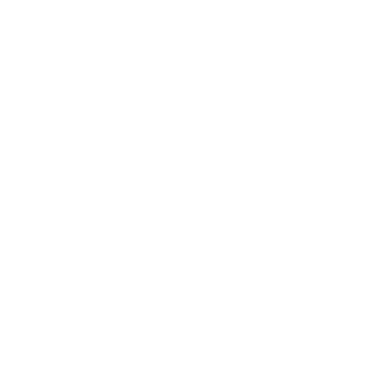 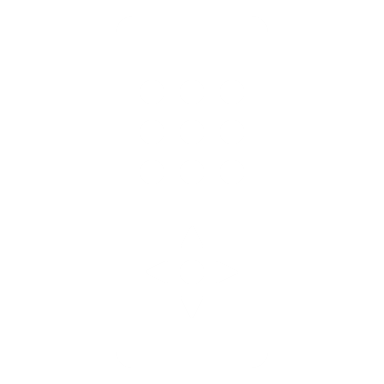 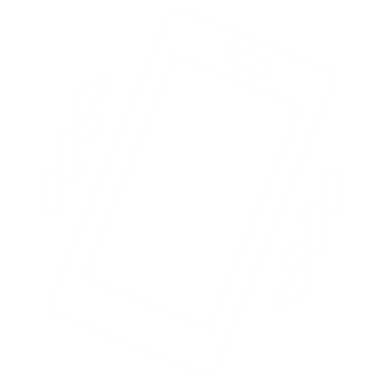 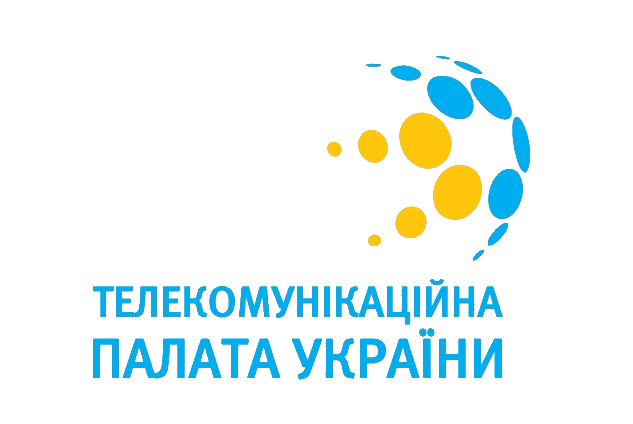 KPI_TelPU2021#1 Спрощення умов діяльності
1.1. 
закон про внесення змін до ЗУ про електронні комунікації: підготовлено та направлено зауваження та пропозиції до тексту, проведено спільне обговорення з асоціацією Телас.
про хмарні послуги – принято на поточній сесії ВРУ, надіслано лист від асоціації, в якому запропоновано віднести хмарні послуги до підпорядкування Мінцифрі.
про медіа - безпосередній контакт з членами РГ, розробниками проекту при Комітеті ВРУ, закон прийнято в прийнятній для учасників ТелПУ редакції.
Про Нацрегулятора – участь у підготовці, правки Асоціації частково враховано, закон прийнято.
Про захист персональних даних – положення проекту відпрацьовані.
про внесення змін до Податкового кодексу щодо рентної плати за використання РЧР -  надано пропозиції до Мінекономіки у якості одного з принципів дерегуляції
1.2. 
Законопроект Про внесення змін до Закону України “Про захист прав споживачів”, реєстр. № 6134 (запровадження в Україні можливості обмеження доступу (блокування) веб сайтів абонентам без судового рішення) – направленно повторні зауваження до профільного та споріднених Комітетів ВРУ.
Надіслано позиційне звернення до НКЕК, що блокування ворожих ресурсів (без рішення суду за встановленою процедурою) за рішенням РНБО можливе лише на період воєнного часу і протягом місяця після скасування або припинення воєнного часу.
1.3. 
Підготовлено та надіслано профільним комітетам та міністерствам проект змін до ЗУ про доступ о інфраструктури.
Проект Методики визначення плати за доступ елементів інфраструктури кабельної каналізації електрозв'язку опрацьовано, зауважень не надано.
1.4. 
Стосовно сприяння доступу до інфраструктури – в нинішніх реаліях надіслано звернення до ЦОВів з проханням здійснити перерахунок розмірів плати за доступ до інфраструктури з урахуванням територій, на яких фактично були знищені або не функціонували послуги доступу до мережі.
1.5.
Сприяти скасуванню дискримінаційних підходів з оподаткування у сфері телекомунікацій та медіа – зважаючи на теперішній воєнний стан, були надіслані звернення до Мінфіну, Мінекономіки та ДПС України щодо порядку впровадження нової системи оподаткування в господарській діяльності. 
1.9. 
Участь в розробці підзаконних нормативних актів на виконання прийнятих законів у сфері електронних комунікацій:
- проект постанови НКЕК «Про затвердження Методики розрахунку розміру штрафу за порушення законодавства про електронні комунікації та радіочастотний спектр»
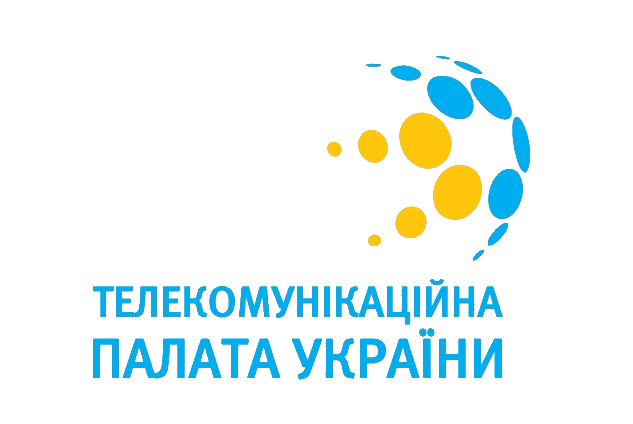 KPI_TelPU2021#1 Спрощення умов діяльності
проєкт постанови НКЕК «Про затвердження Порядку ідентифікації кінцевих користувачів послуг»
проєкт постанови НКЕК «Про затвердження Порядку маршрутизації трафіка при наданні послуг міжособистісних електронних комунікацій з використанням нумерації»
проєкт Постанови Кабінету Міністрів України «Про розміри плати за видачу, переоформлення, продовження строку дії ліцензії на користування радіочастотним спектром»
проект постанови НКЕК  «Про затвердження Порядку проведення конкурсу або аукціону на отримання ліцензій на користування радіочастотним спектром»
проєкт наказу Адміністрації Державної служби спеціального зв’язку та захисту інформації України «Про затвердження Технічних вимог до електронних  комунікаційних мереж загального користування щодо взаємоз’єднання та взаємодії мереж з різними технологіями обробки, комутації і перенесення сигналів»
1.10.
З метою оперативного отримання інформації з питань законодавчих змін учасники асоціації увійшли в оновлений склад робочої групи при Держспецзв’язку України щодо вимірювання якості надання послуги Інтернет
1.13.
Телекомпалата України звернулася до НКЕК та ДССЗЗІ щодо необхідності зменшення звітного навантаження  на операторів цифрових комунікацій
1.23. 
Надіслано звернення до Мінцифри щодо існування факту спотворення конкуренції у сфері хмарних послуг. 
Надіслано звернення до Мінекономіки щодо необхідності оформлення відносин між учасниками закупівель за процедурами (відкриті торги/спрощені закупівлі), які не розпочались до початку воєнних дій, або не були завершені обранням постачальника послуг та укладенням договорів, але в силу специфіки та розуміння постачальників, насамперед електронних комунікаційних послуг, у необхідності державного сектора в безперебійному отриманні таких послуг на період воєнного стану для сталого функціонування держави, послуги продовжували надаватися і продовжують надаватися і зараз.
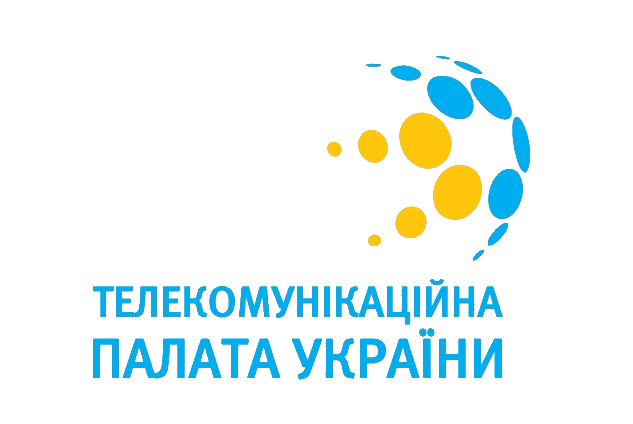 KPI_TelPU2021#2 Інтелектуальна власність, персональні дані та свобода слова
Висловлено підтримку та надано пропозиції щодо удосконалення проєкту Закону України «Про внесення змін до деяких законів України щодо підтримки національного музичного продукту та обмеження публічного використання музичного продукту держави-агресора» від 20.04.2022 № 7273-1. Закон прийнято.
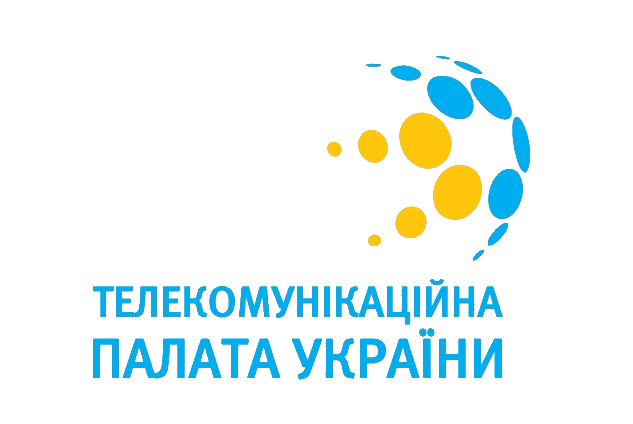 KPI_TelPU2021#3 Чесна конкуренція та адвокація інтересів учасників Асоціації
Надано до ДРС пропозиції до проекту Плану дерегуляції, які увійшли до узагальненого проекту. 
Надано пропозиції до постанови КМУ «Про розміри плати за видачу, переоформлення, продовження строку дії ліцензії на користування радіочастотним спектром»
Ініційовано ряд звернень до ЦОВВів та ДРС щодо неприйнятності затвердження  проєкту Постанови Кабінету Міністрів України «Про розміри плати за видачу, переоформлення, продовження строку дії ліцензії на користування радіочастотним спектром». Проведено зустріч з представниками ДРС, надіслано лист до Антимонопольного комітету України.
Проведено нараду з АППК та опубліковано позиційне звернення до Нацради щодо проблемних питань оновленого переліку іноземних телеканалів, які можна ретранслювати в Україні
Надіслано запити та отримано роз’яснення НКЕК щодо проблемних питань взаємоз’єднання провайдерів елкому та ТОВ Нетассіст
Звернення до Нацради, Мінекономіки, Мінкульту та Мінфіну щодо нагального роз’яснення законності валютних розрахунків провайдерів програмної послуги за ліцензійними договорами, у тому числі роялті
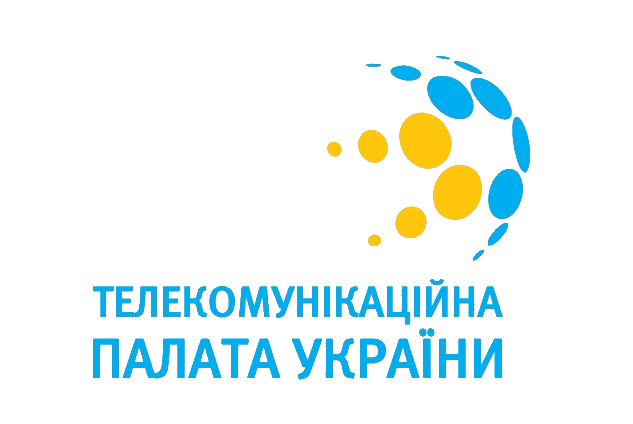 KPI_TelPU2021#4 Цифровий розвиток держави 
та індустрії
Представники Телекомпалати України входять до складу Громадських рад при Міністерстві цифрової трансформації України, НацРади, ДФС України, Держспецзв’язку, КМДА та Солом’янської РДА м. Києва.
Ведеться регулярний моніторинг законодавчих ініціатив, пов’язаних з розвитком цифрових послуг в Україні
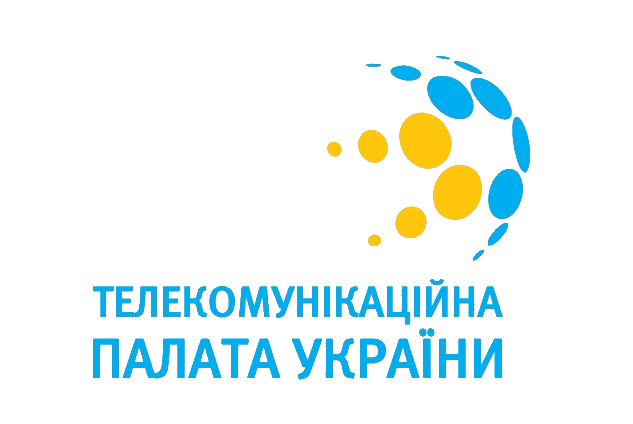 KPI_TelPU2021#5 Професійна експертиза нормотворчості
Проаналізовано та підготовлено пропозиції до проекту Закону України «Про внесення змін до статті 111¹ Кримінального кодексу України (щодо постачальників електронних комунікаційних мереж та/або послуг)» від 01.04.2022 №7241. 
Надано пропозиції до проекту Закону України «Про внесення змін до деяких законів України щодо особливостей здійснення окремих повноважень Національною радою України з питань телебачення і радіомовлення в умовах воєнного стану» від 03.05.2022 № 7345.
Надано зауваження до проекту Закону України «Про внесення змін до деяких законодавчих актів України щодо удосконалення правових основ організації та здійснення контррозвідувальної діяльності в Україні» від 25.04.2022 № 7267-1.
Надано зауваження до підготовленого ДССЗЗІ проекту Закону України «Про внесення  змін до деяких законів України щодо функціонування Національної системи     конфіденційного зв’язку та Національної електронної комунікаційної мережі»
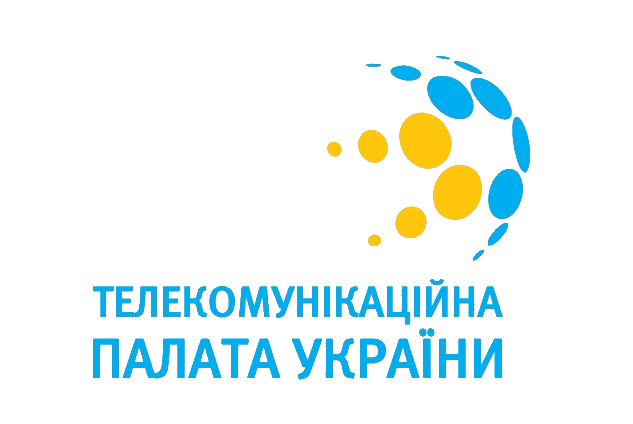 KPI_TelPU2021#6 Інформаційно-консультативна підтримка учасників Асоціації
Здійснювалися постійний моніторинг та інформування учасників Асоціації про законодавчі ініціативи, заходи з обговорення, публічні дискусії .

Забезпечення участі у здійсненні державної регулятрої політики шляхом аналізу та підготовки зауважень, пропозицій до проектів регуляторних актів та аналізу їх регуляторнго вливу, аправлення їх до державних регулятрних органів.
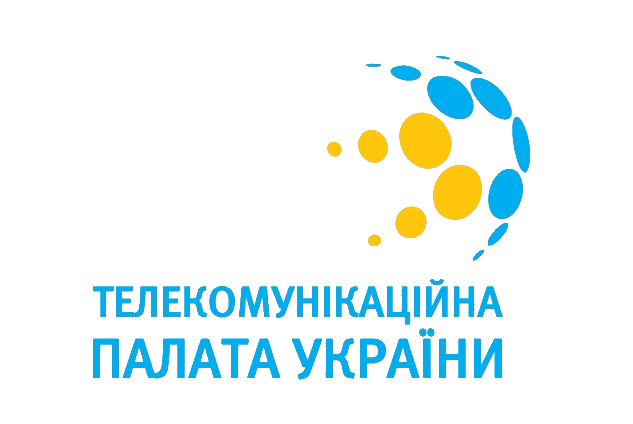 KPI_TelPU2021#7 Public relations
Взято участь у форумі «Інформаційна війна України», підготовлено виступ на тему: Цифрова конфіденційність. 
Приєднання до Меморандуму Коаліції бізнес-спільнот за модернізацію України 

Кількість публікацій на сайті – 105
Кількість дописів в FB – 88
П.6
Кількість підписників в FB – 1 138
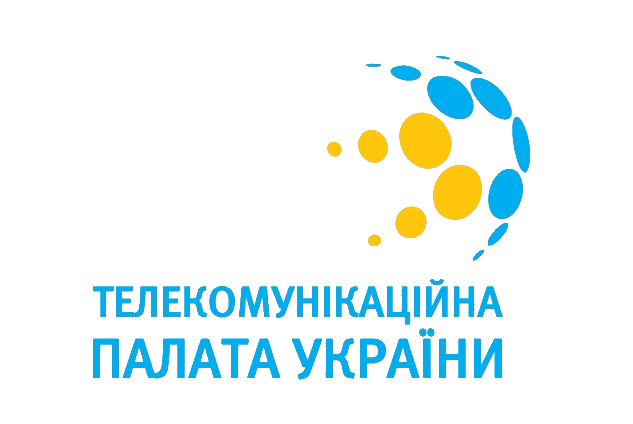 KPI_TelPU2021#other
Звернення до КМУ та Мінцифри щодо необхідності автоматичного продовження строку дії удосконалених електронних підписів, терміни продовжено до кінця 2022 року.
Звернення до Держспецзв’язку щодо скасування обмежень на придбання палива для потреб провайдерів телекомунікацій
Звернення до Мінцифри щодо бронювання ключових посад працівників елкому 
Звернення до КМУ щодо внесення змін до Постанови про перелік товарів критичного імпорту.
Надано пропозиції до НКЕК, щоб на період воєнного стану дозволити підключення фіксованих номерів за SIP-технологією, в межах України без урахування географічної прив’язки номерів
Надіслано запит та отримано відповідь щодо прогнозованих показників ВВП на 2022 рік
Надіслано до ДРС лист щодо існуючих проблемних питань нагляду та контролю в період дії воєнного стану
Надано пропозиції до Проекту Закону «Про внесення змін до деяких законодавчих актів України щодо забезпечення умов для розвитку та відновлення електронних комунікаційних мереж» від 24.06.2022р. № 7487 
Надіслано звернення до Нацради, щоб на період дії правового режиму воєнного стану та три роки після його припинення або скасування дозволити провайдерам програмної послуги відступити від їх загальних концепцій пакетування (переліку) програм
Розроблено спільно з іншими профільними асоціаціями та надіслано до Мінцифри пропозиції до проєкту Методики визначення шкоди та збитків, завданих інфраструктурі транспорту, електронній комунікаційній мережі та зв’язку внаслідок збройної агресії Російської Федерації
Надіслано пропозиції до ДССЗЗІ щодо встановлення плати за послуги термінації національного трафіку для мобільного голосового зв’язку та для фіксованого голосового зв’язку на рівні 0 грн.
Взато участь в нараді з Віцепрем’єр-міністром ‒ Міністром з питань реінтеграції тимчасово окупованих територій України щодо належного забезпечення мешканців тимчасово окупованих територій та територій, де ведуться бойові дії доступом до Інтернет, за результатом надано вичерпний перелік пропозицій.
Надано пропозиції до проекту Положення про особливості процедури ліцензування у період дії воєнного стану
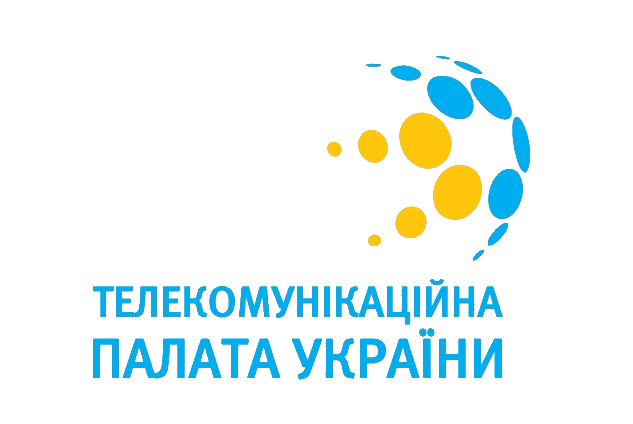 KPI_TelPU2021#other
Асоціацією піднято питання щодо принципів формування політики відшкодування збитків у сфері електронних комунікацій за рахунок донорських коштів, прозорості процесу їх розподілу та залучення представників асоціації до даного процесу
Надіслано звернення до компетентних органів щодо ліцензування діяльності із зберігання палива для провайдерів елкому, за результатами готуються відповідні зміни до постанови КМУ